Getting Started
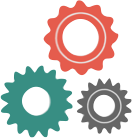 with
Robotics
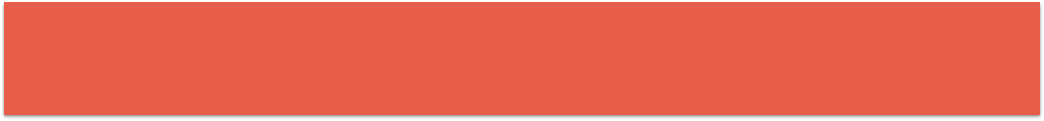 Please sign in and team up with a partner!
You will need one EV3 kit per team.
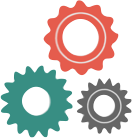 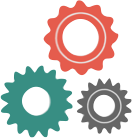 Test Your Knowledge
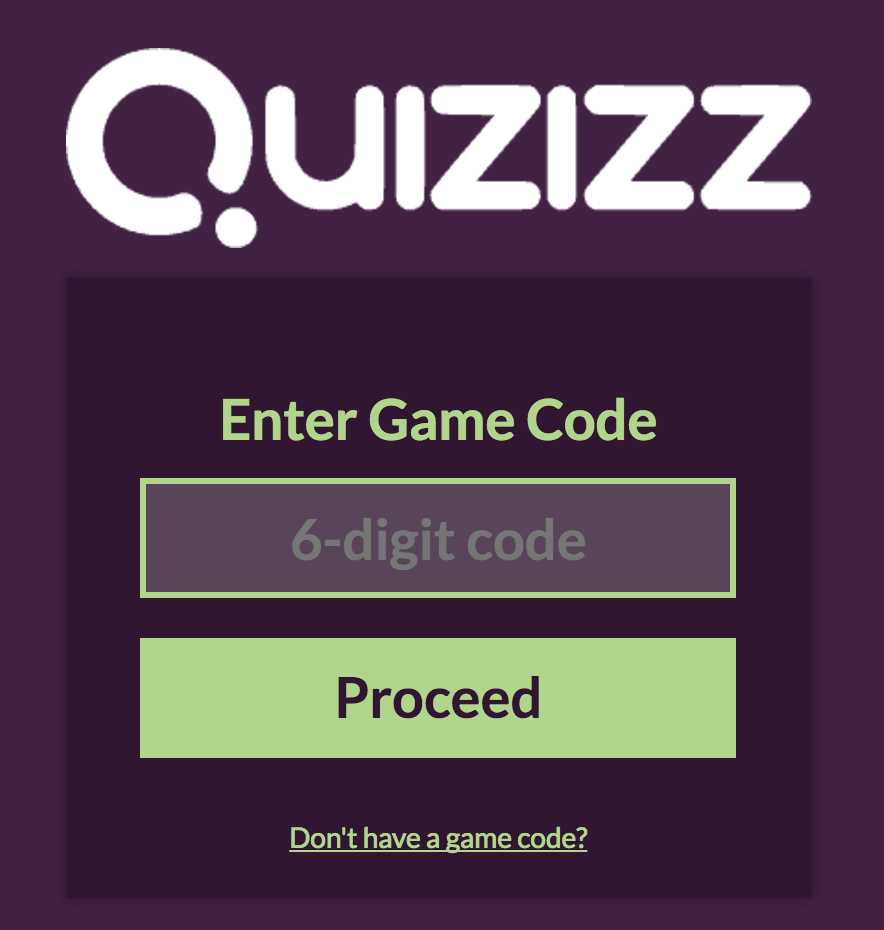 quizzizz.com/join
Enter Game Code
723187
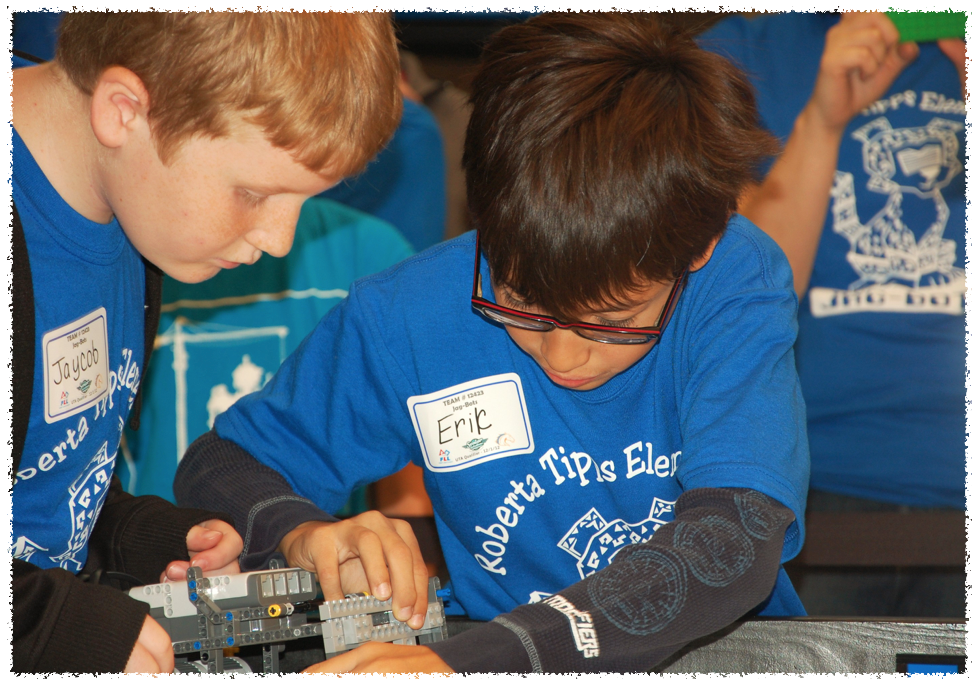 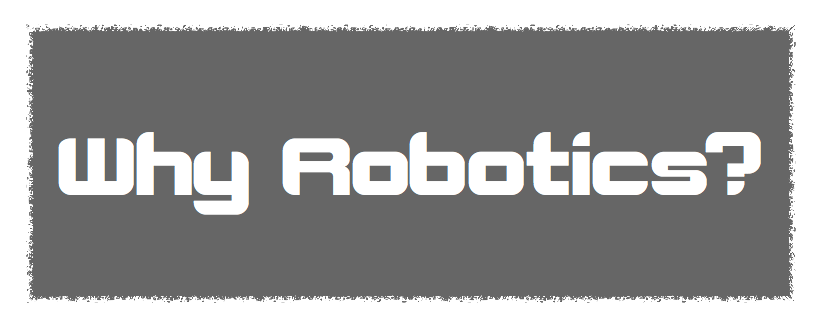 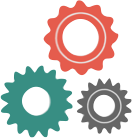 Why Robotics?
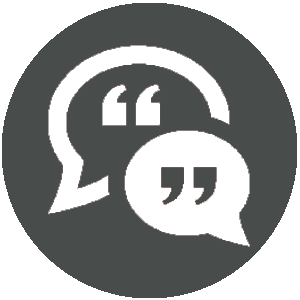 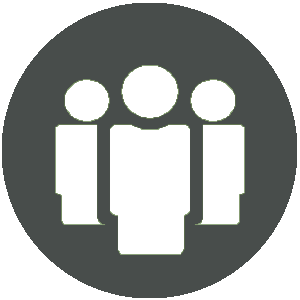 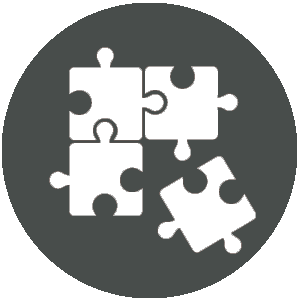 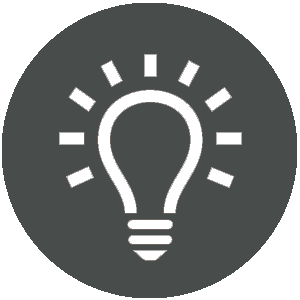 Communication
Critical Thinking
Creativity
Collaboration
Q:
How does robotics support the 4 C’s?
padlet.com/ashleycoffman/4Cs
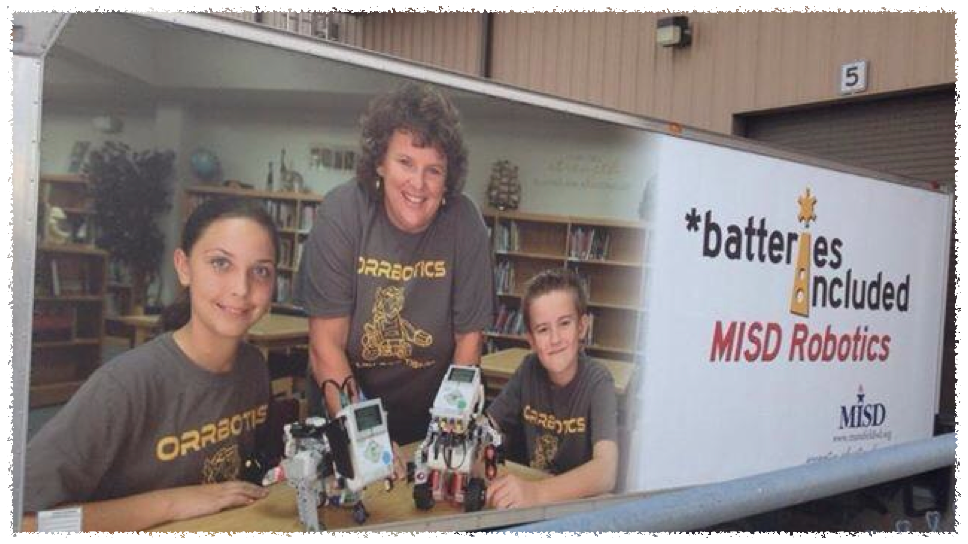 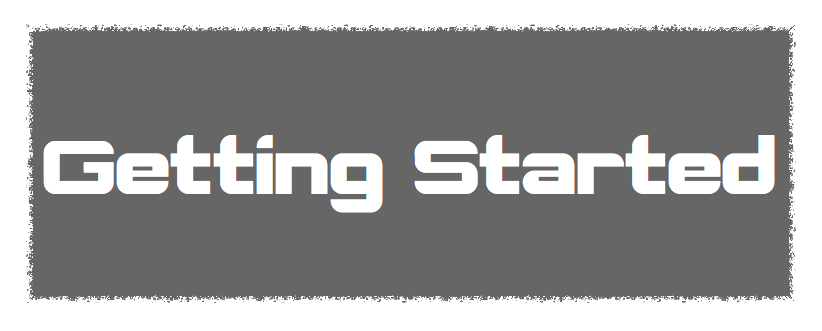 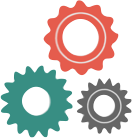 Mansfield ISD Robotics
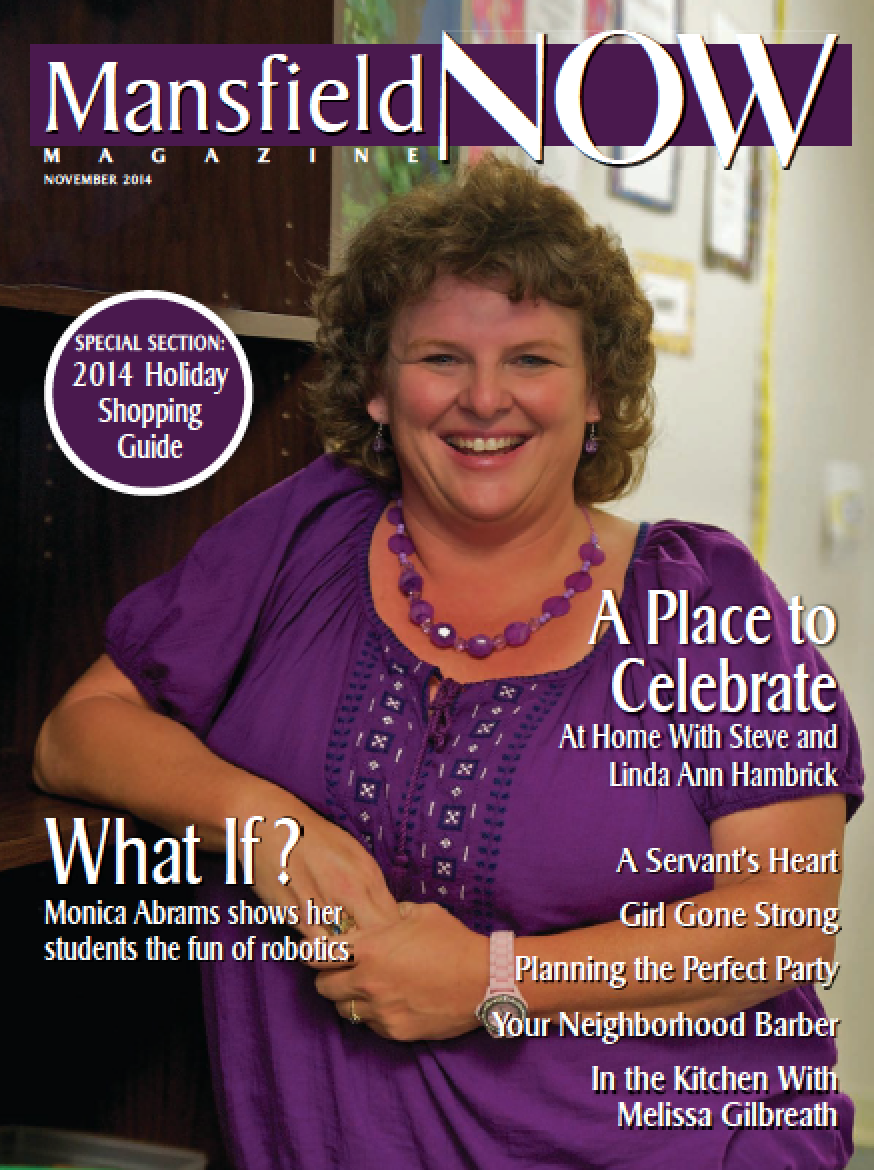 Implemented WeDo in K-4 Tech Apps
Pilot program 
launched
Featured in Mansfield Now
Over 800 students in robotics
2011
2012
2013
2014
2015
2016
2017
2018
First Team to FLL Regional Championship
First Team to TCEA State
Expanded to K-8 campuses
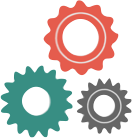 Today’s Agenda
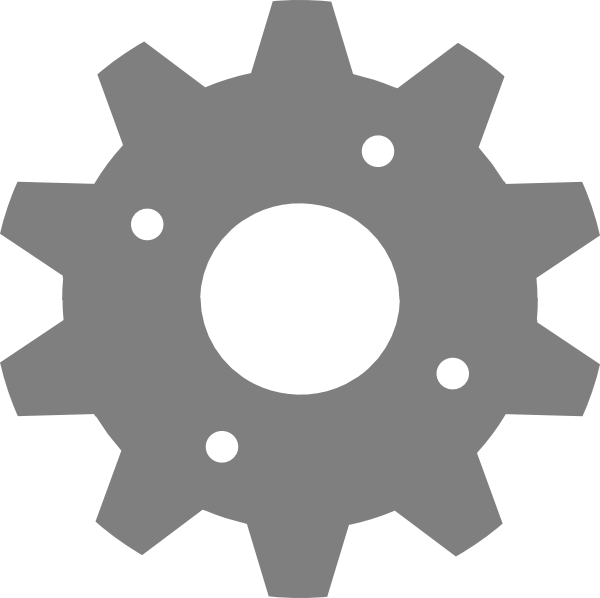 Resources - Google Classroom
Basic Challenges
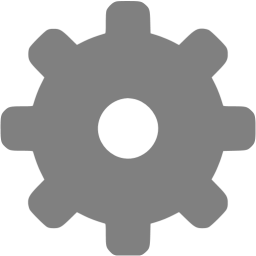 Advanced Challenges
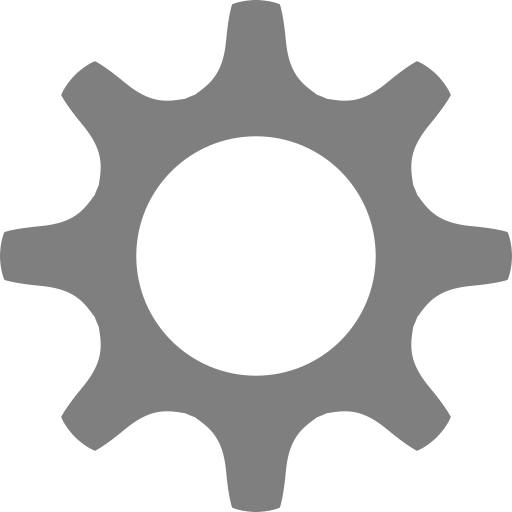 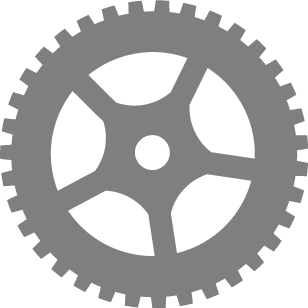 Build Bot
Robotics Club Tips & Tricks
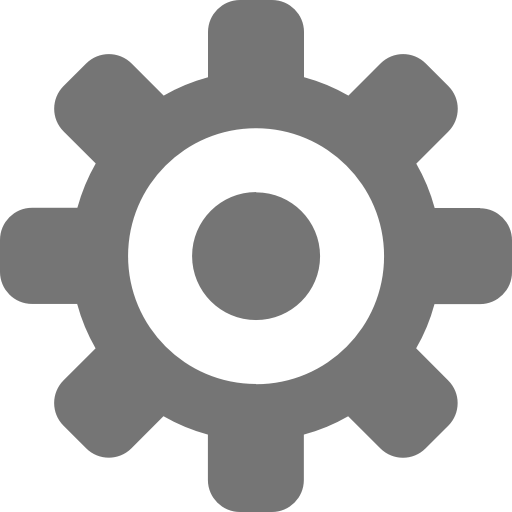 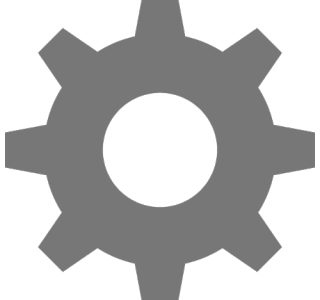 Programming Overview
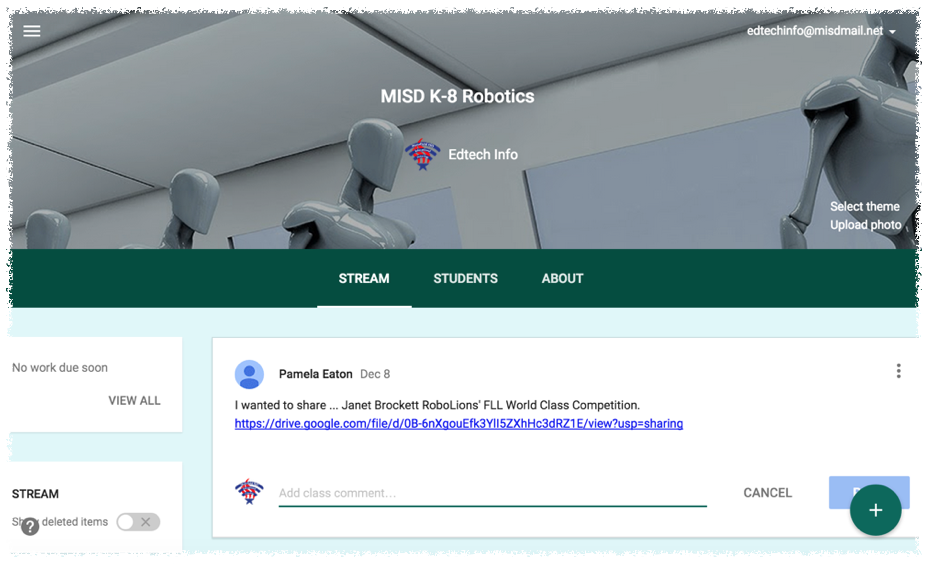 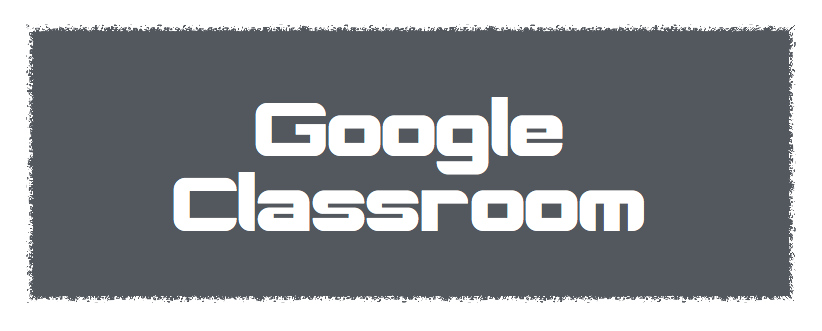 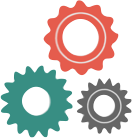 Google Classroom
classroom.google.com
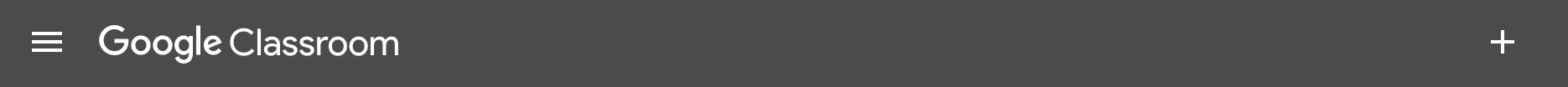 Code: 07zloml
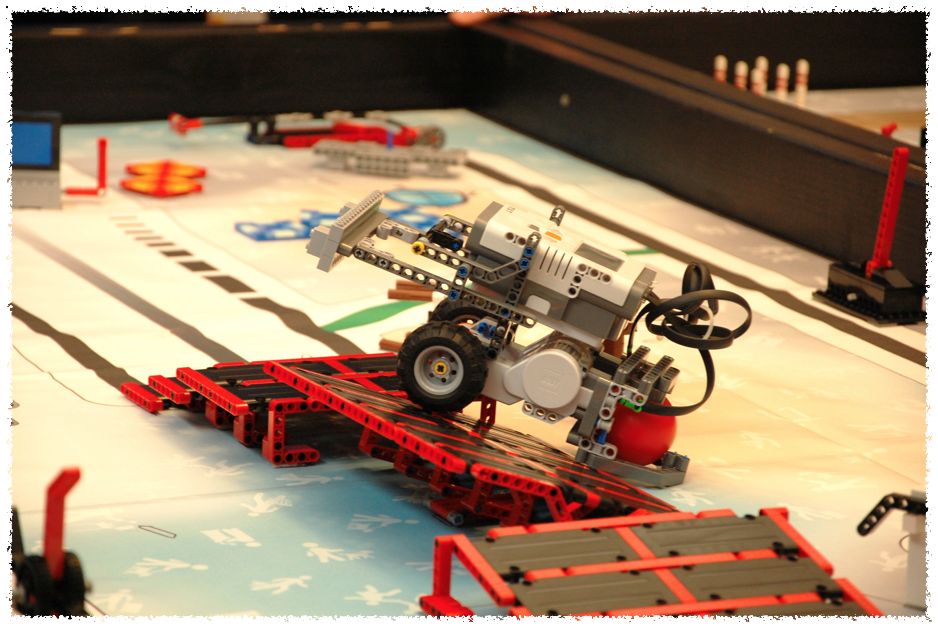 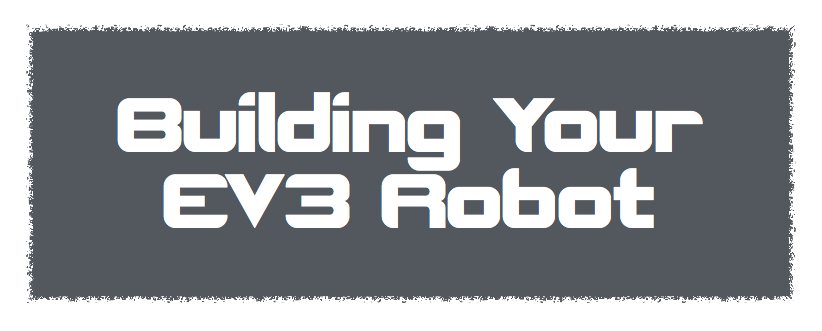 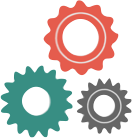 Build Your Bot
Challenge:
You have 30 minutes to build your bot!
Only need Ultrasonic and Color sensors right now.
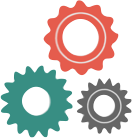 EV3 Ports
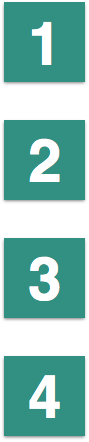 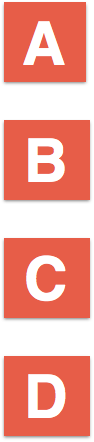 Touch
Arm
Gyro
Drive
Sensors
Motors
Input Ports
Output Ports
Color
Drive
Extra
Ultrasonic
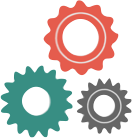 EV3 Ports
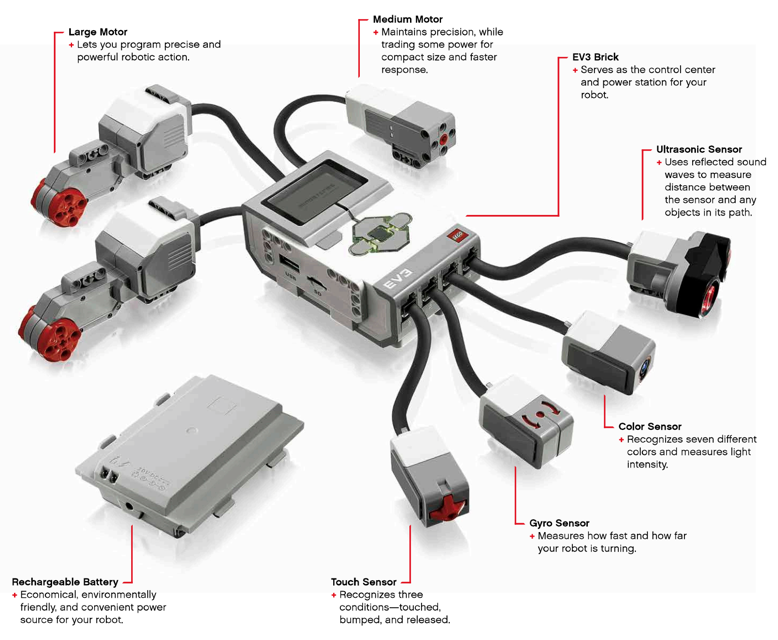 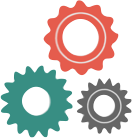 EV3 Interface
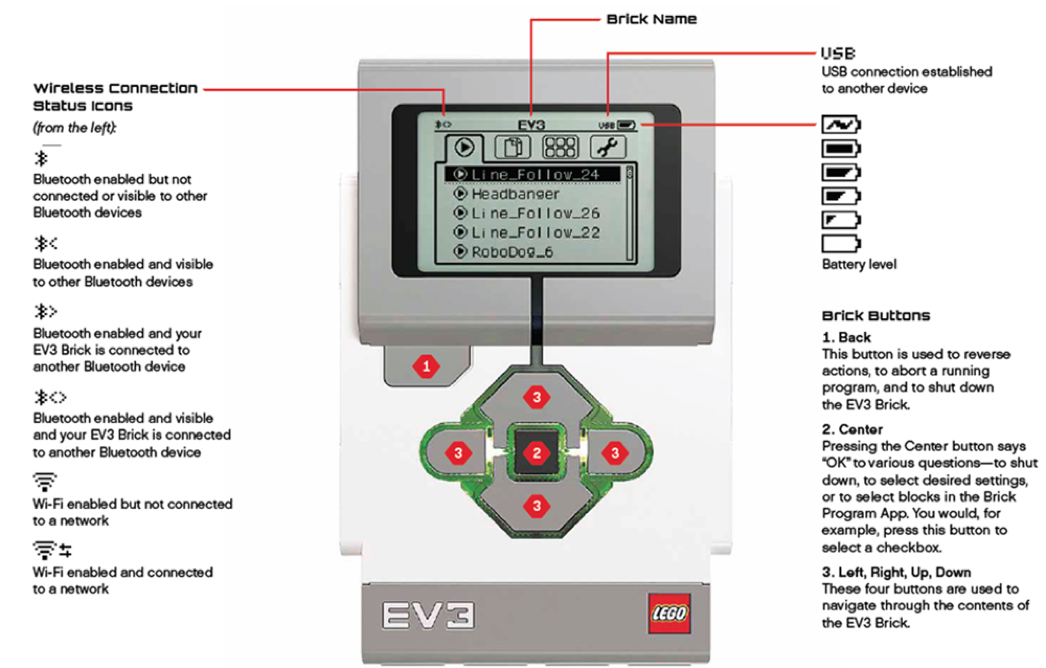 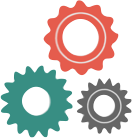 EV3 Interface
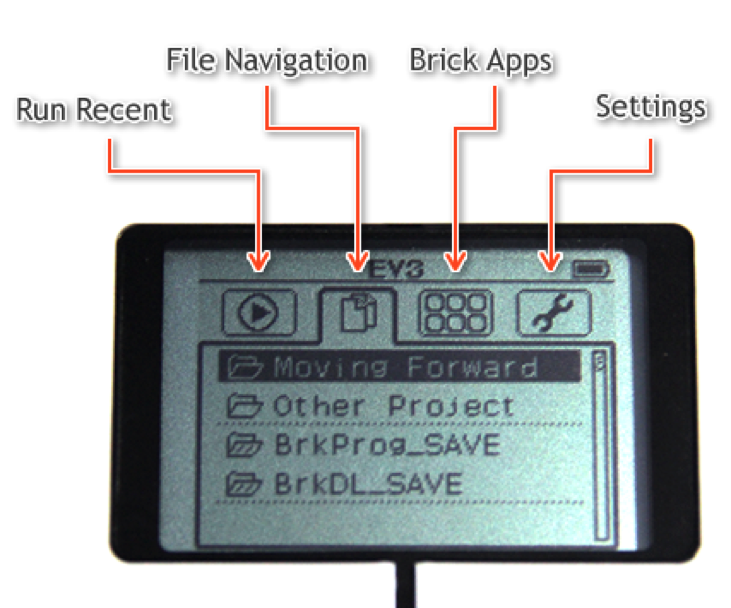 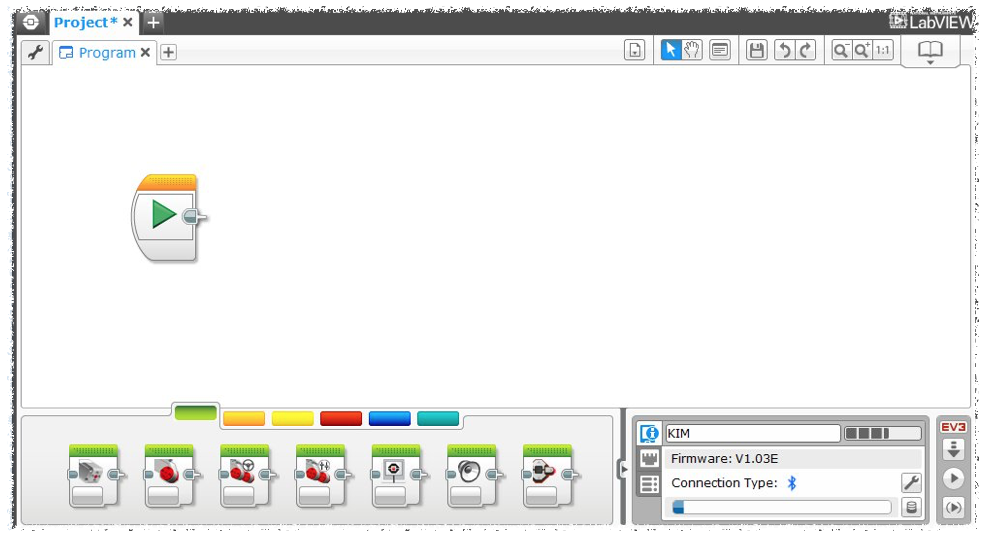 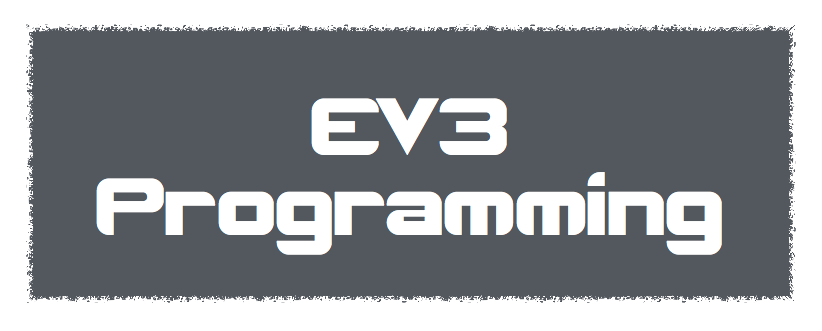 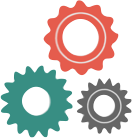 EV3 Programming
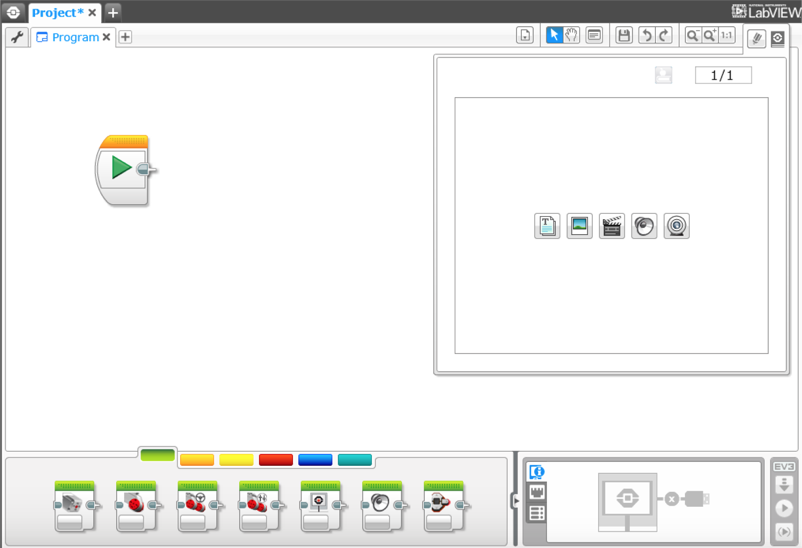 Project/Program
Content Editor
Programming Canvas
Palette
Hardware Page
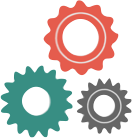 EV3 Programming
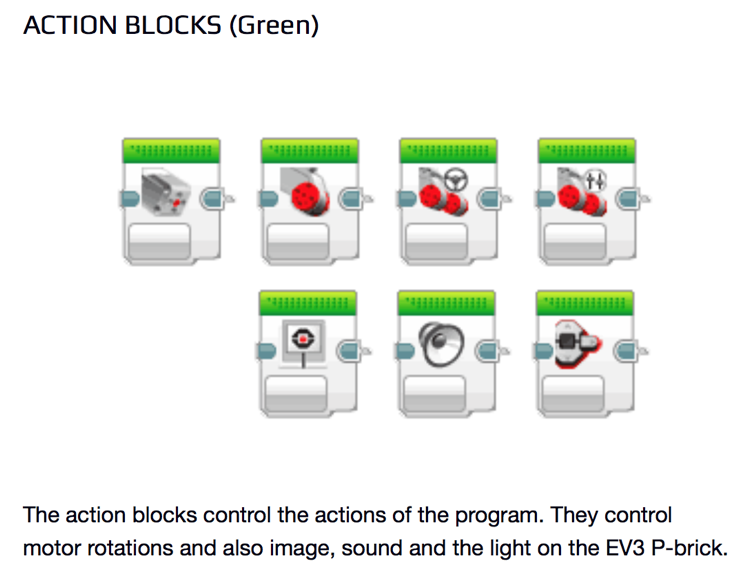 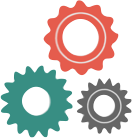 EV3 Programming
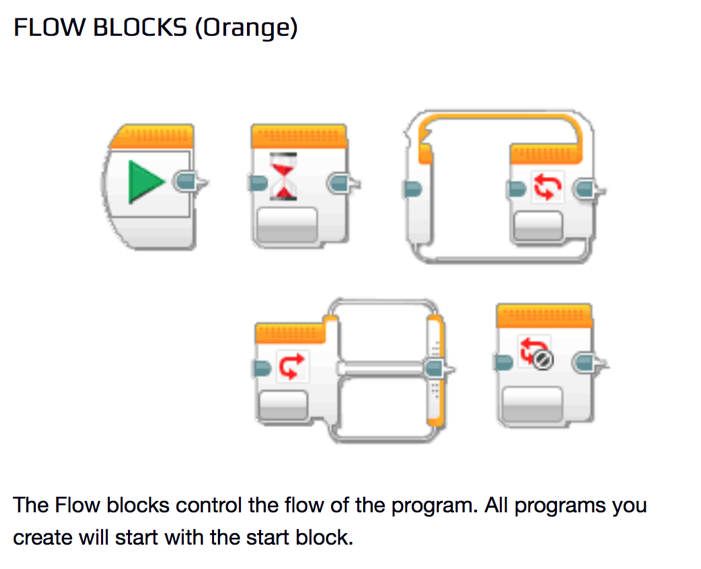 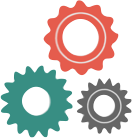 EV3 Programming
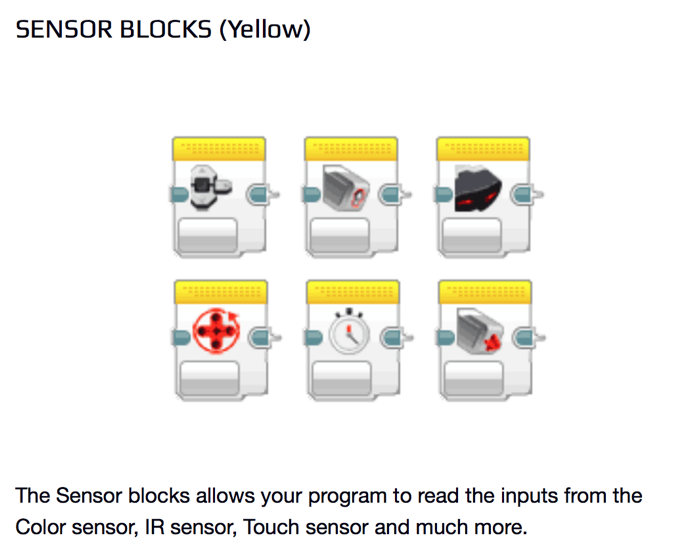 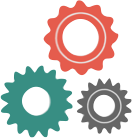 EV3 Programming
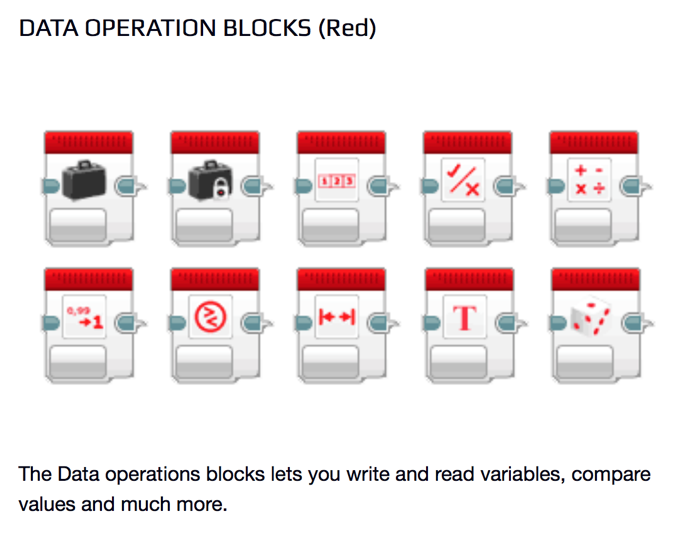 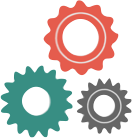 EV3 Programming
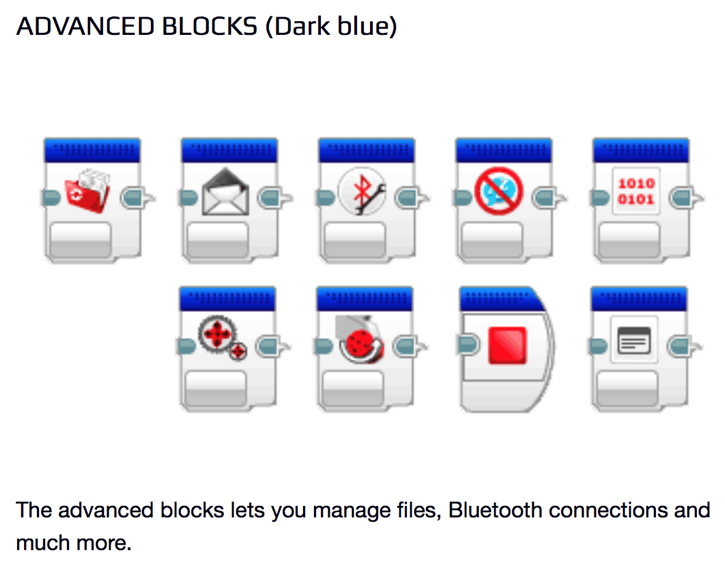 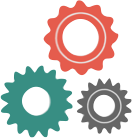 Move Steering
Start Block
Move Steering Block
Motor Ports
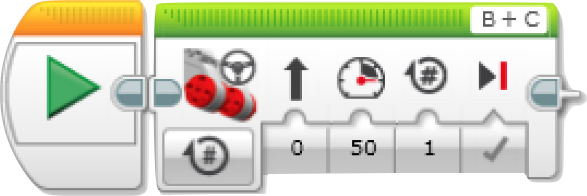 Power
Brake
Steering
Mode
# of ________
[Speaker Notes: In the move steering block you set a 'steering' value and a single 'power' value (which I think Lego should have called the 'speed' value). The steering value can be set between -100 and +100. With the steering value set at zero the robot will move in a straight line without turning. Set at negative values the robot will turn left, and set at positive values the robot will turn right. Set at -50 or +50 only one wheel will turn and the other will not, giving 'medium' steering. Set at -100 or +100 one wheel will turn forwards and other will turn backwards, so the robot will turn around the midpoint of the wheel axis. The power value can also be thought of as a percentage of full power (or speed). Power can be set positive (go forwards) or negative (go backwards). Often (except when the steering is 100 or -100) the power of each wheel will be different and in these cases the power value refers to the faster-turning wheel.]
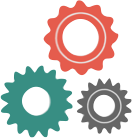 Move Steering
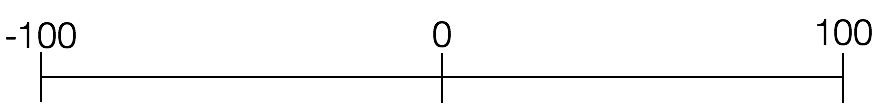 Left
Straight
Right
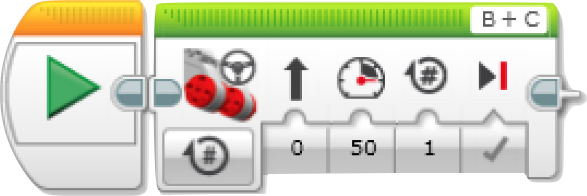 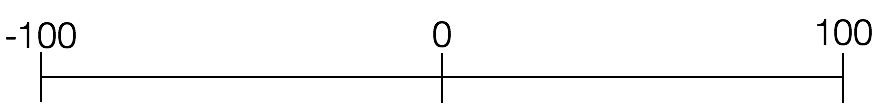 Backward
Forward
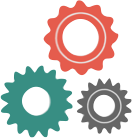 Move Steering
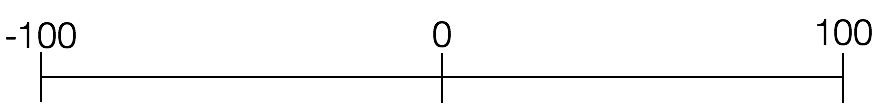 Left
Straight
Right
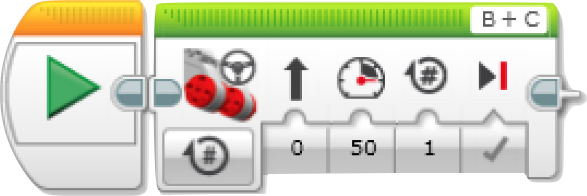 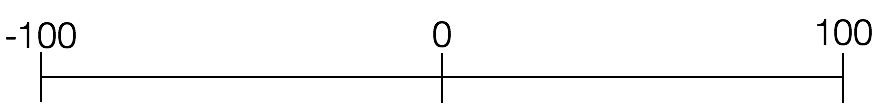 Backward
Forward
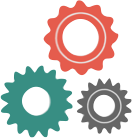 Move Steering
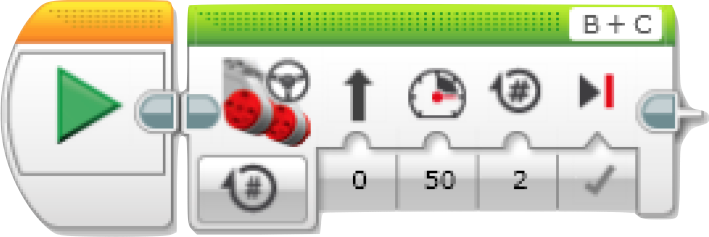 Rotations
[Speaker Notes: 'move steering' block with mode set to 'rotations'. The steering value is set to zero, so the robot will move in a straight line, the power is set to +50 so the robot will move forward at 50% power, the number of rotations is set to two and the option to apply the brake after the motion is 'on'. Thus this block will make the robot move two wheel rotations forwards in a straight line]
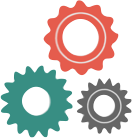 Move Steering
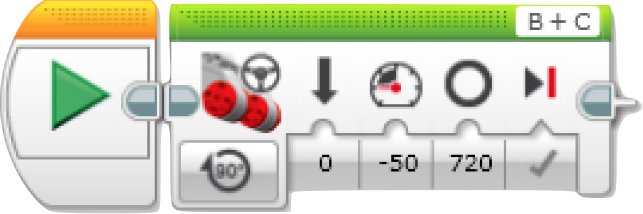 Degrees
[Speaker Notes: move steering block with mode set to 'degrees'. The steering value is set to zero, so the robot will move in a straight line, the power is set to -50 so the robot will move backwards at 50% power, the angle is set to 720 degrees (two rotations) and the brake option is 'on'. Thus this block will make the robot move two rotations (of the wheels) backwards in a straight line, bringing the robot back to its starting position. Be clear in your mind that the angle (or number of rotations) refers only to the motors (and the wheels in this case) but NOT THE ROBOT which will turn through some other angle, as seen from above. Note also that setting the power to +50 and the angle to -720° would have had the same effect as in the above program, but that setting both the power and the angle negative would cause the robot to move forwards.]
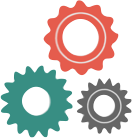 Move Steering
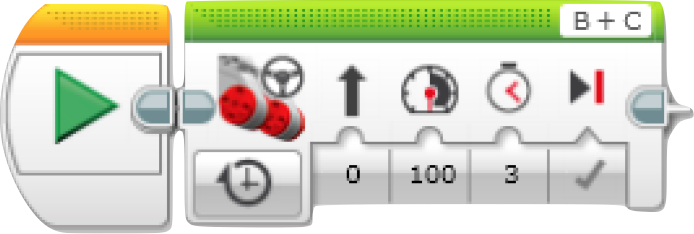 Seconds
[Speaker Notes: 'move steering' block with mode set to 'seconds'. The steering value is set to zero, so the robot will move in a straight line, the power is set to +50 so the robot will move forward at 50% power, the number of seconds is set to one and the brake option is set on. Thus this block will make the robot move forwards in a straight line at 50% power for one second.]
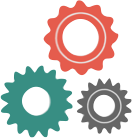 Move Steering
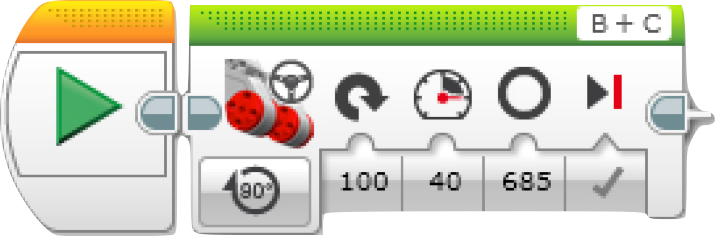 ___________ turn to ____________
Hard
right
[Speaker Notes: 'Move steering' block with mode set to 'degrees'. The steering value is set to +100, so the robot will turn 'hard right', the power is set to +40%, the angle is set to 685° (1.9 rotations) and the brake option is on. Thus this block will make the robot turn hard right until each wheel has turned 1.9 rotations (the left wheel will turn forwards through that angle and the right wheel will turn backwards through the same angle).]
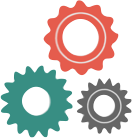 Move Steering
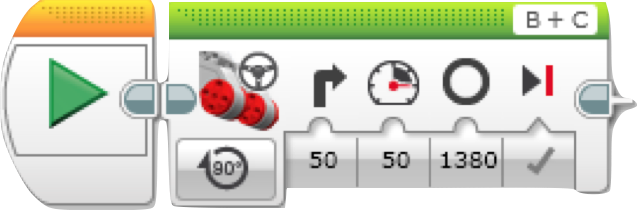 ____________ turn to ____________
Medium
right
[Speaker Notes: 'Move steering' block in 'degrees' mode. The steering value is set to 50 so the robot will move make a medium turn right (with the right wheel not turning), the power is set to +40% (for the left wheel), the angle is set to 1380° (3.83 rotations) and the brake option is on. Thus this block will make the robot do a medium turn right, with the left wheel turning 3.83 rotations and the right wheel not turning.]
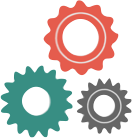 Move Steering
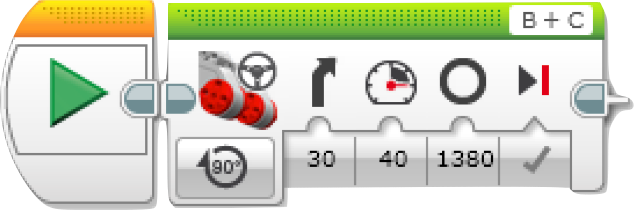 ___________ turn to ____________
Slight
right
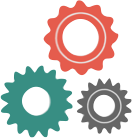 Move Tank
Start Block
Move Tank Block
Motor Ports
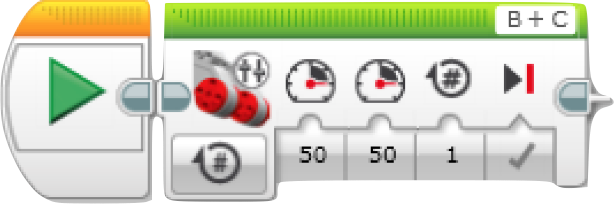 Brake
Mode
#  of _______
Power Right
Power Left
[Speaker Notes: In the move tank block you set a power value for each motor, or wheel. Set the powers to be equal and the robot will move in a straight line. If power left is set larger (more positive) than power right, then the robot will turn right (clockwise), and vice versa. Setting one wheel to zero power means it will not turn, giving 'medium' turning. Setting the powers at equal and opposite values will make one wheel turn forwards while the other turn backwards, so the robot will turn around the midpoint of the wheel axis.]
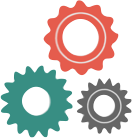 Move Tank
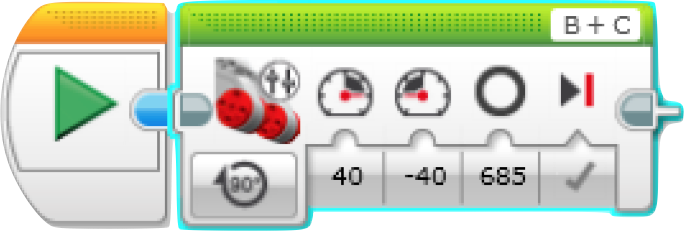 ___________ turn to ____________
Hard
right
[Speaker Notes: 'Move tank' block with mode set to 'degrees'. The 'power left' value is set to +40, and the 'power right' value is set to -40 so the robot will turn 'hard right' at 40% power. The angle is set to 685° so each motor (and wheel) will turn 685° (1.9 rotations) with the left motor turning forwards and the right motor turning backwards. The brake option is on. Thus this block will make the robot turn hard right with each wheel turning through 1.9 rotations.]
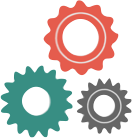 Move Tank
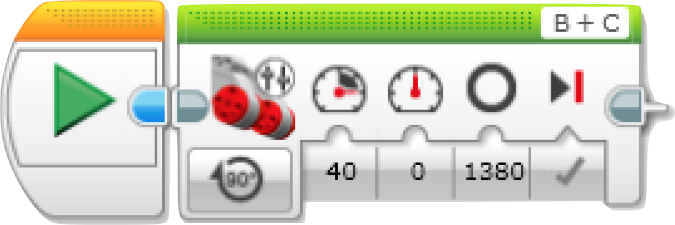 _____________ turn to ____________
Medium
right
[Speaker Notes: 'Move tank' block in 'degrees' mode. The 'power left' value is set to +40, and the 'power right' value is set to zero so the robot will turn 'medium right' with the left wheel at 40% power and the right wheel not turning. The angle is set to 1380° so the left motor (and wheel) will turn 1380° (3.83 rotations). The brake option is on. Thus this block will make the robot turn medium right with the wheel block turning 3.83 rotations and the right wheel not turning.]
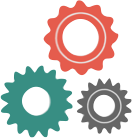 Move Tank
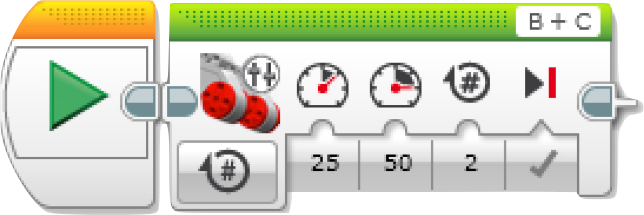 _____________ turn to ____________
Gentle
left
[Speaker Notes: Move tank' block in 'rotations' mode. The 'power left' value is set to +25, and the 'power right' value is set to +50 so the robot will turn 'gentle left’ with the left wheel at 25% and the right wheel at 50% power. The number of rotations is set to two so the left motor (and wheel) will turn two rotations (the right wheel will turn 1 rotation, if you think about it). The brake option is on.]
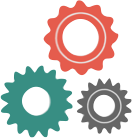 Basic Challenges
Just Make It Go!
Clean Getaway
Perfect Square
Going the Distance
Drive 3 feet forward - use rotations, degrees, and seconds!
Drive 3 feet forward slowly, pause for 2 seconds, and then reverse quickly back to starting point
Drive robot in a square with 4 point turns

Hint - use a loop!
Drive robot to go exactly 10 feet (from line to line)
20 pts
30 pts
40 pts
50 pts
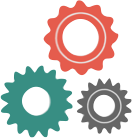 The Race is On!
10-yd Dash
5 yards forward, 180-degree turn, and 5 yards back 
(must cross line completely before turnaround)
100 pts
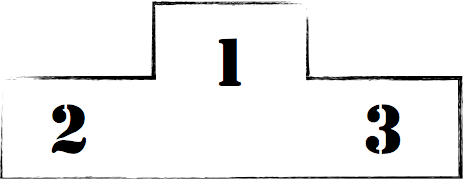 75 pts
50 pts
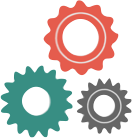 Advanced Challenges
Follow the
Line
Parking 
Lot
Stop Light
Mountain
Climbing
Catapult
Program robot to park in random parking spot
Redesign your bot to climb different levels of incline
Use light sensor to follow zig zag line
Add an auxiliary motor to catapult a hacky sack as far as possible
Using the ultrasonic sensor, program bot to stop before it hits a wall
10 pts per inch
40 pts per level
75 pts
100 pts
150 pts
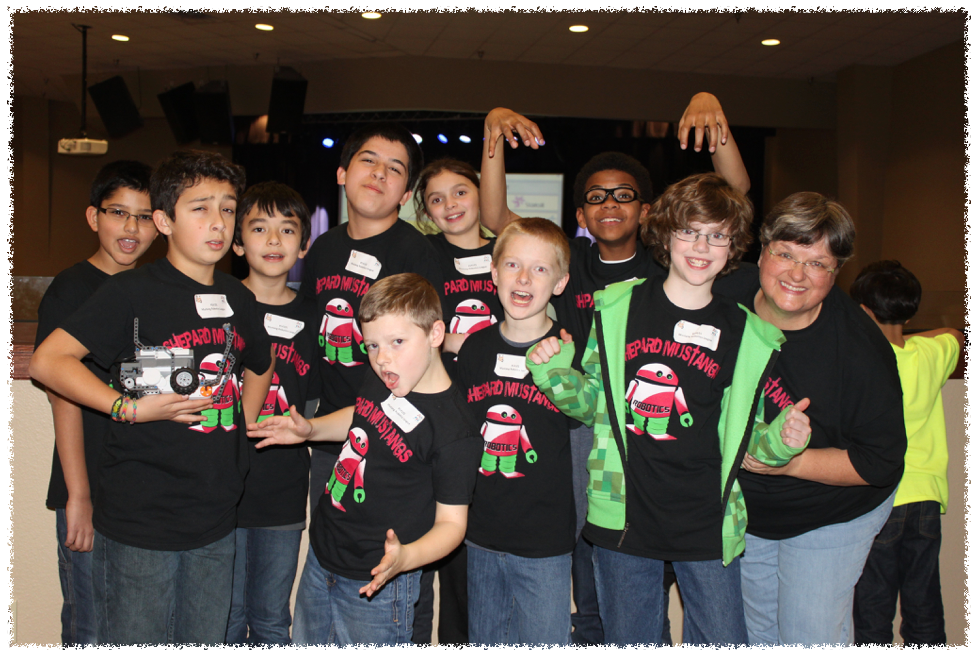 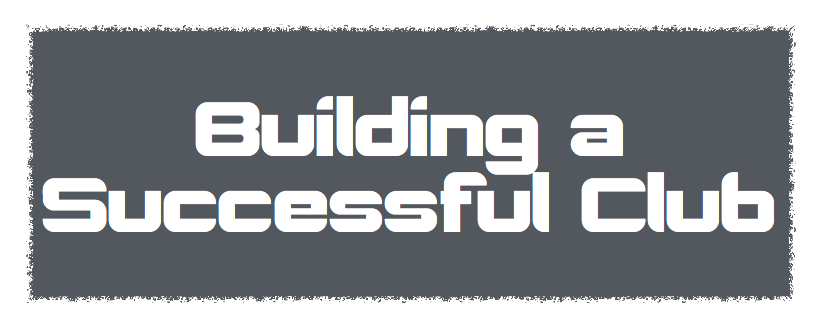 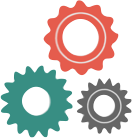 Myths Debunked
You need to know everything about robotics
You need to 
know everything about competition
Your students 
need to be 
Gifted & Talented
You need an aptitude for math/
engineering
You need to 
know more than your students
Boys are better than girls at robotics
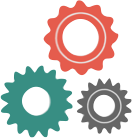 Selection Process
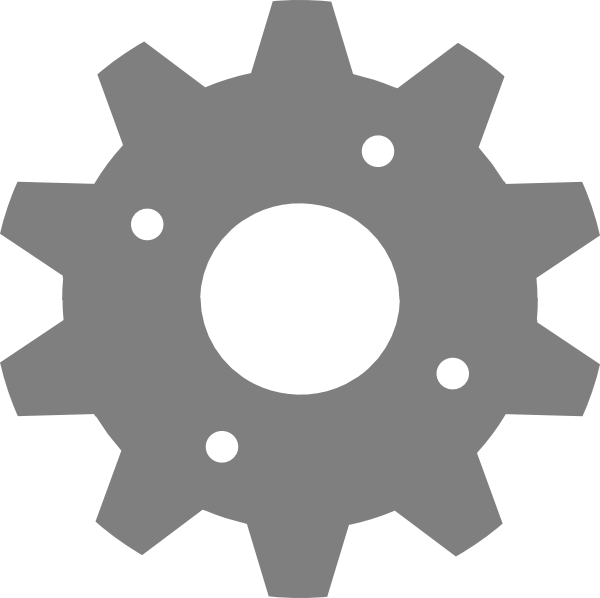 Limit number of students (base on # of kits)
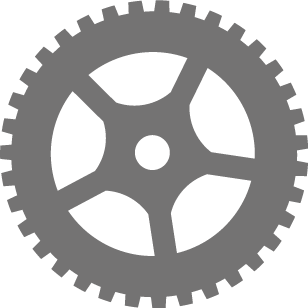 Challenging application
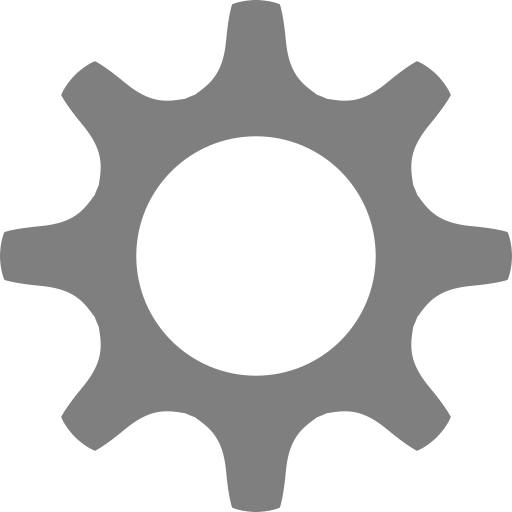 Teacher recommendation
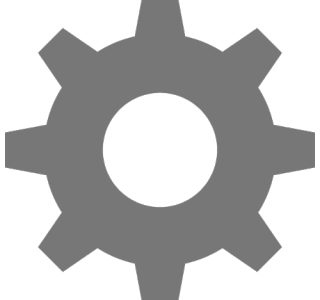 Maintain good grades and citizenship
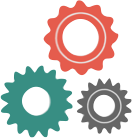 Countdown Begins
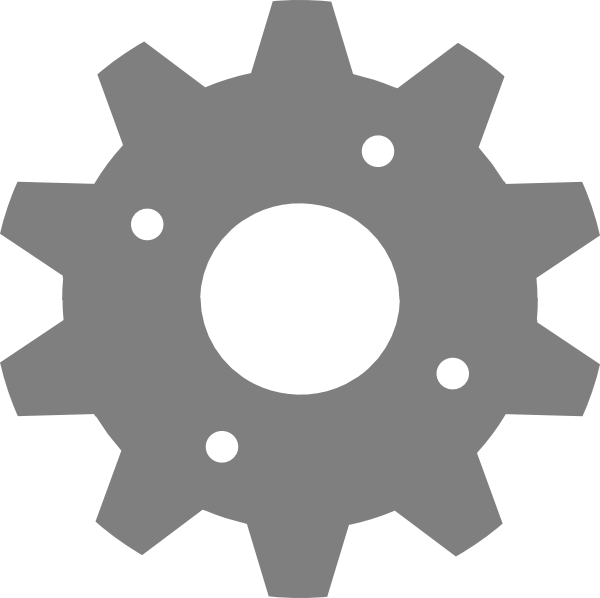 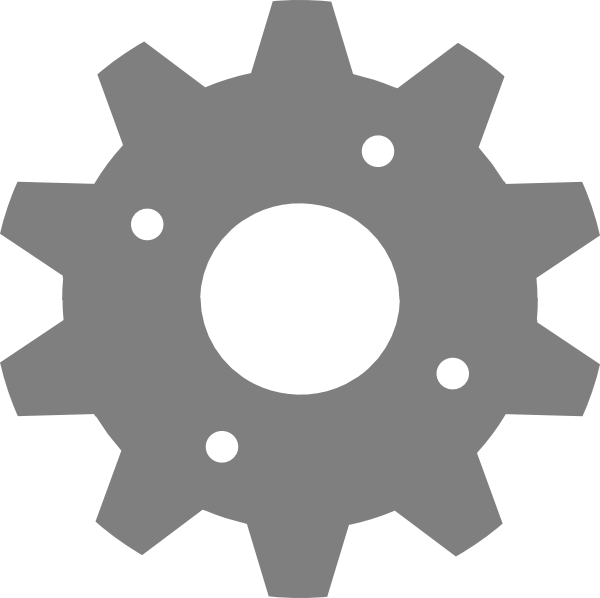 Week 1 - Introduction, Expectations, Terminology
Weeks 5/6 - Advanced Challenges
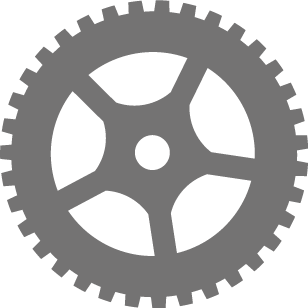 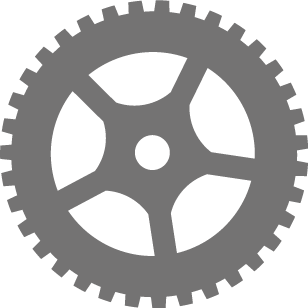 Week 2 - Build simple Taskbot
Week 7 - Start TCEA/FLL Preparations
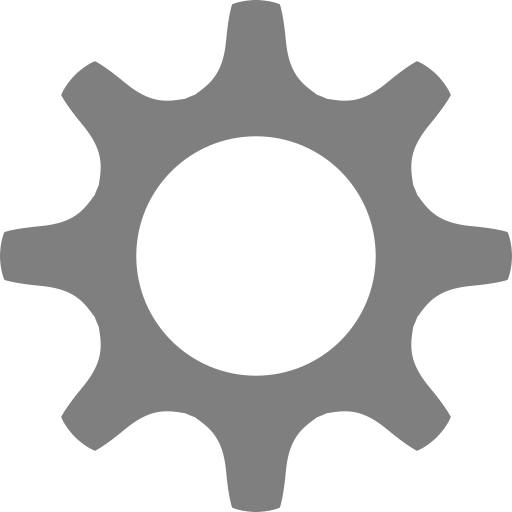 Week 3 - Intro to Programming
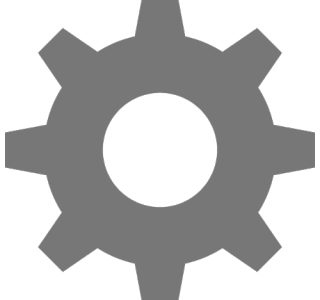 Week 4 - Basic Challenges
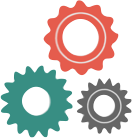 Tips for Success
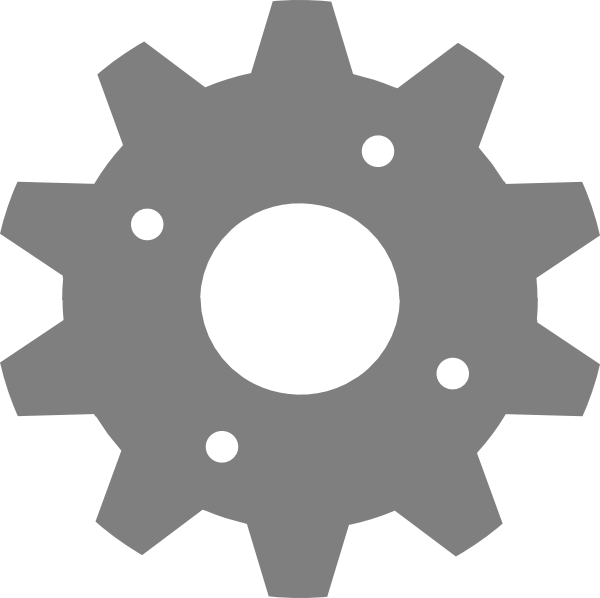 Set clear expectations and rules
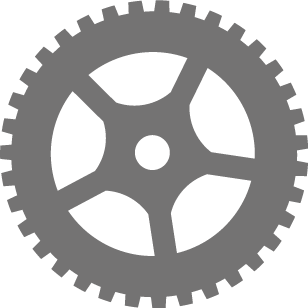 Get parents involved
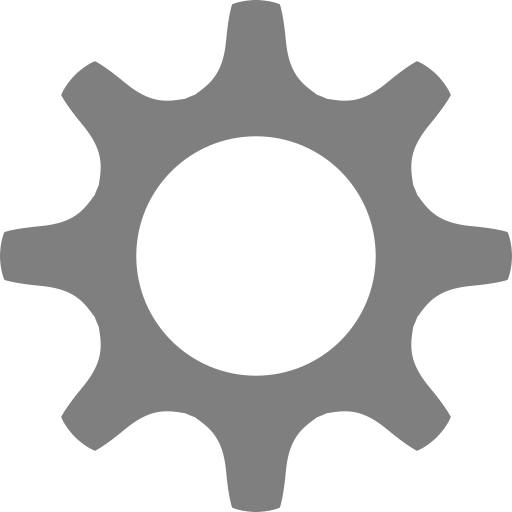 YouTube is your best friend!
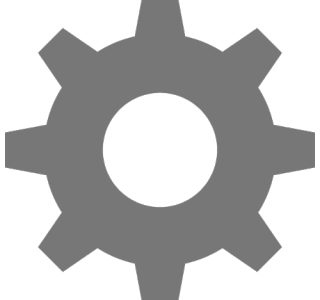 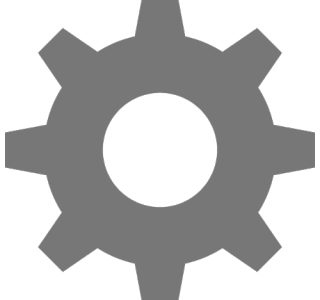 Have fun!
Competitions - just do them!
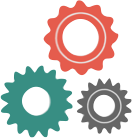 Lessons Learned
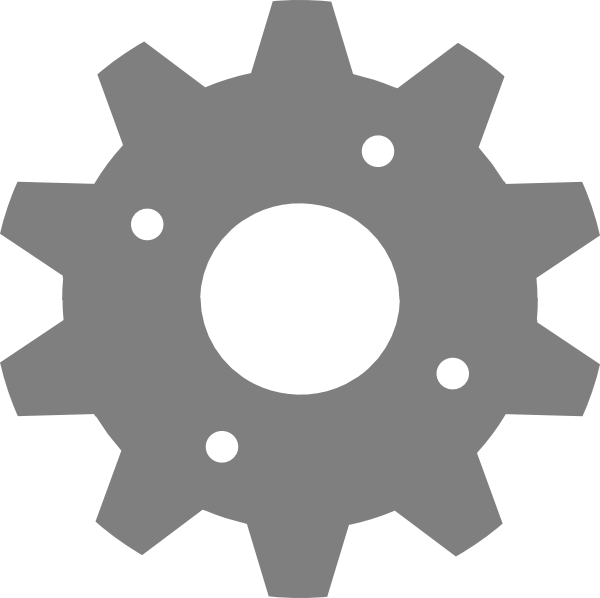 Register for competitions and order materials as soon as they are available
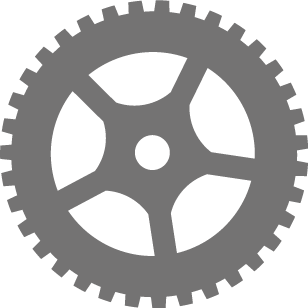 Read the rules CAREFULLY!
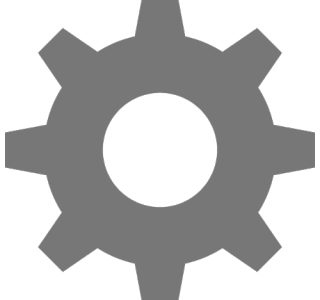 Get started early!
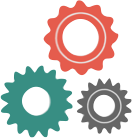 Lessons Learned
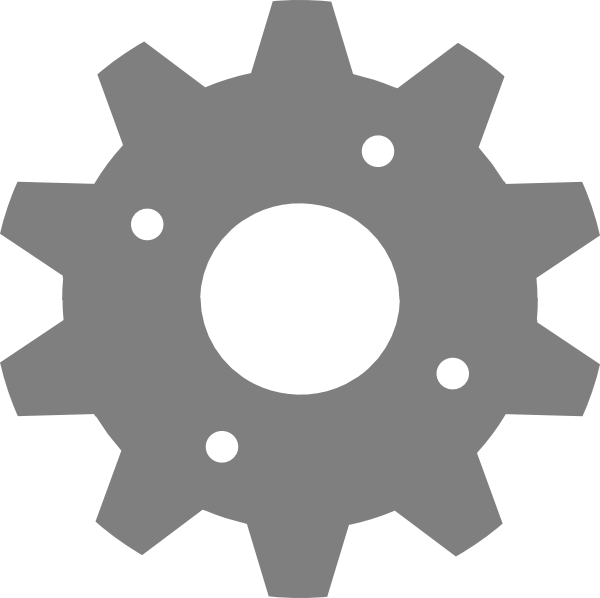 Register for competitions and order materials as soon as they are available
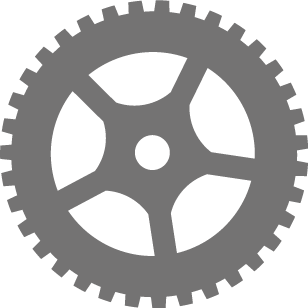 Read the rules CAREFULLY!
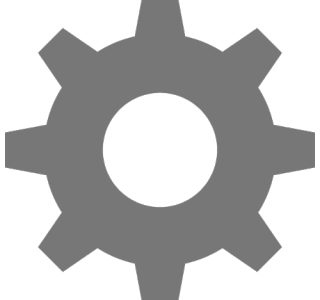 Get started early!
Thank you for attending
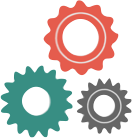 Getting Started
Robotics
with
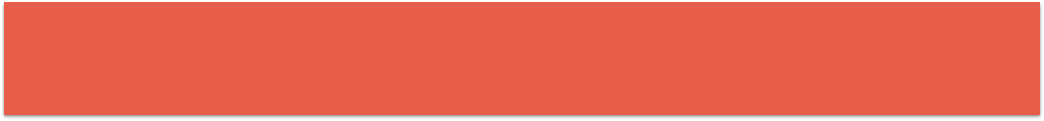 Get the presentation:
bit.ly/GettingStartedwithRobotics